Menschen stärken Menschen
Verbindungen und Verbindlichkeit fördern
Das Projekt des BKE-Bundesverbandes 
in Zusammenarbeit mit der
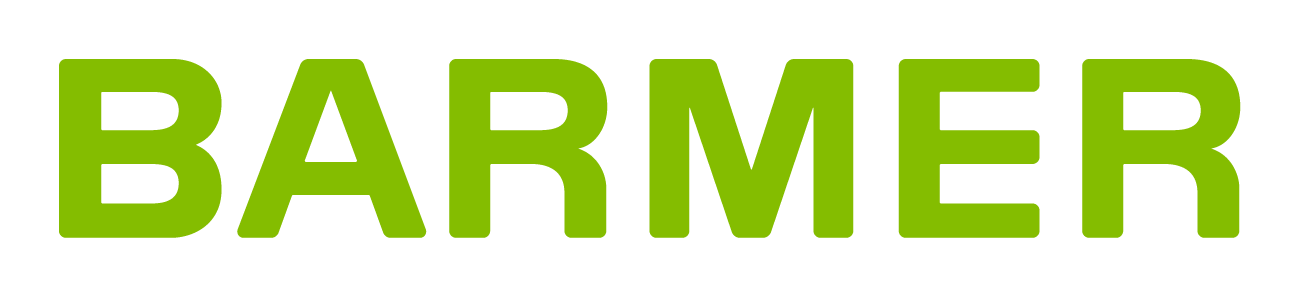 Wie alles begann…

2015 ging das Projekt UPDATE 2 
zu Ende. Die daraufhin abgehaltene 
Zukunftswerkstatt kam zu dem 
Ergebnis, dass das neue Projekt, 
das bis 2020 laufen wird, folgende 
Schwerpunkte haben sollte…
29.03.2017
2
1. Transport an den Menschen

2. Suchtselbsthilfe transparenter machen

3. Kooperation intern und extern
29.03.2017
3
Was bisher geschehen ist im 
ersten Projektjahr 2016…
29.03.2017
4
Planungsphase - Konzeptentwicklung
29.03.2017
5
Planungsphase – Konzeptentwicklung

Zukunftswerkstatt
Treffen der Fachgruppe Organisation
Expertentreffen
Leitungsworkshop
Referentencoaching
29.03.2017
6
2017
Multiplikationsperson
Treffen auf Bundesebene
Frühjahr + Herbst
29.03.2017
7
2017
Multiplikationsperson
Treffen auf Bundesebene
Frühjahr + Herbst
29.03.2017
8
2017
Multiplikationsperson
Treffen auf Bundesebene
Frühjahr + Herbst
Besucht die Gruppen und beruft eine Transparenzperson
29.03.2017
9
2017
Multiplikationsperson
Treffen auf Bundesebene
Frühjahr + Herbst
2018
+Transparenzperson
Treffen auf Bundesebene
Frühjahr + Herbst
29.03.2017
10
2017
Multiplikationsperson
Treffen auf Bundesebene
Frühjahr + Herbst
2018
+Transparenzperson
Treffen auf Bundesebene
Frühjahr + Herbst
29.03.2017
11
2017
Multiplikationsperson
Treffen auf Bundesebene
Frühjahr + Herbst
Besuchen die Gruppen und berufen eine Kooperationsperson
2018
+Transparenzperson
Treffen auf Bundesebene
Frühjahr + Herbst
29.03.2017
12
2017
Multiplikationsperson
Treffen auf Bundesebene
Frühjahr + Herbst
2018
+Transparenzperson
Treffen auf Bundesebene
Frühjahr + Herbst
2019
+ Kooperationsperson
Treffen auf Bundesebene
Frühjahr + Herbst
29.03.2017
13
2017
Multiplikationsperson
Treffen auf Bundesebene
Frühjahr + Herbst
2018
+Transparenzperson
Treffen auf Bundesebene
Frühjahr + Herbst
2019
+ Kooperationsperson
Treffen auf Bundesebene
Frühjahr + Herbst
2020
Netzwerktreffen
Treffen auf Bundesebene im Frühjahr
Treffen auf Regionalebene im Herbst
29.03.2017
14
2017
Multiplikationsperson
Treffen auf Bundesebene
Frühjahr + Herbst
2018
+Transparenzperson
Treffen auf Bundesebene
Frühjahr + Herbst
2019
+ Kooperationsperson
Treffen auf Bundesebene
Frühjahr + Herbst
2020
Netzwerktreffen
Treffen auf Bundesebene im Frühjahr
Treffen auf Regionalebene im Herbst
2021 +
Netzwerktreffen
Treffen auf Regionalebene
Frühjahr + Herbst
29.03.2017
15
BKE Bundesverband und die  BKE Landesverbände berufen
29.03.2017
16
BKE Bundesverband und die  BKE Landesverbände berufen
29.03.2017
17
BKE Bundesverband und die  BKE Landesverbände berufen
Multiplikationsperson
29.03.2017
18
BKE Bundesverband und die  BKE Landesverbände berufen
Multiplikationsperson
29.03.2017
19
BKE Bundesverband und die  BKE Landesverbände berufen
Multiplikationsperson
Verpflichtungserklärung für 2 Gruppenbesuche pro Jahr mit verbindlicher Rückmeldung
29.03.2017
20
BKE Bundesverband und die  BKE Landesverbände berufen
Multiplikationsperson
29.03.2017
21
BKE Bundesverband und die  BKE Landesverbände berufen
Multiplikationsperson
Persönliche Beratung              und Begleitung durch:
Impulswochen
Direkten Kontakt
Partnerschaften
29.03.2017
22
BKE Bundesverband und die  BKE Landesverbände berufen
Multiplikationsperson
Persönliche Beratung              und Begleitung durch:
Impulswochen
Direkten Kontakt
Partnerschaften
29.03.2017
23
BKE Bundesverband und die  BKE Landesverbände berufen
Multiplikationsperson
Persönliche Beratung              und Begleitung durch:
Impulswochen
Direkten Kontakt
Partnerschaften
Medien und Materialien:
Starterpaket
Kleinstkonzept
Öffentlichkeitsarbeit
29.03.2017
24
BKE Bundesverband und die  BKE Landesverbände berufen
Multiplikationsperson
Persönliche Beratung              und Begleitung durch:
Impulswochen
Direkten Kontakt
Partnerschaften
Medien und Materialien:
Starterpaket
Kleinstkonzept
Öffentlichkeitsarbeit
29.03.2017
25
BKE Bundesverband und die  BKE Landesverbände berufen
Multiplikationsperson
Persönliche Beratung              und Begleitung durch:
Impulswochen
Direkten Kontakt
Partnerschaften
Persönliche Begegnungen:
Aktionen
Schulungen
Gegenseitige Stärkung und Ermutigung
Medien und Materialien:
Starterpaket
Kleinstkonzept
Öffentlichkeitsarbeit
29.03.2017
26
BKE Bundesverband und die  BKE Landesverbände berufen
Multiplikationsperson
Persönliche Beratung              und Begleitung durch:
Impulswochen
Direkten Kontakt
Partnerschaften
Persönliche Begegnungen:
Aktionen
Schulungen
Gegenseitige Stärkung und Ermutigung
Medien und Materialien:
Starterpaket
Kleinstkonzept
Öffentlichkeitsarbeit
29.03.2017
27
Multiplikationsperson
29.03.2017
28
Multiplikationsperson
BKE Gruppe 1
29.03.2017
29
Multiplikationsperson
BKE Gruppe 2
BKE Gruppe 1
29.03.2017
30
Multiplikationsperson
BKE Gruppe 3
BKE Gruppe 2
BKE Gruppe 1
29.03.2017
31
Multiplikationsperson
BKE Gruppe 3
BKE Gruppe 2
BKE Gruppe 1
29.03.2017
32
VEREIN / Ortsgruppe:	 ……………………………………………………………………..….
Datum / Ort des Besuches:	 ………………………………………………………………………...
Kooperationen vor Ort:	 ………………………………………………………………………... Öffentlichkeitsarbeit:	 ………………………………………………………………………... Webseitenauftritt:	 ………………………………………………………………………...
Gruppen-E-Mail:	 ………………………………………………………………………...
Eingesetztes Material:	 ………………………………………………………………………...
Präsentationsinhalt:	 ………………………………………………………………………...
Angewandte Methoden:	 ………………………………………………………………………...
Selbstreflexion:	 ………………………………………………………………………...
Wie war die Atmosphäre:	 ………………………………………………………………………...
Gruppenrückmeldung:	Projektanliegen verstanden                   Ja □ Nein □
		Projektpräsentation interessant            Ja □ Nein □		Bereitschaft zur Projektunterstützung  Ja □ Nein □
Gruppenwünsche:	 ………………………………………………………………………...
			
Datum / Unterschrift:	 ………………………………………………………………………...
29.03.2017
33
Multiplikationsperson
BKE Gruppe 3
BKE Gruppe 2
BKE Gruppe 1
29.03.2017
34
VEREIN / Ortsgruppe:	 ……………………………………………………………………..….
Datum / Ort des Besuches:	 ………………………………………………………………………...
Kooperationen vor Ort:	 ………………………………………………………………………... Öffentlichkeitsarbeit:	 ………………………………………………………………………... Webseitenauftritt:	 ………………………………………………………………………...
Gruppen-E-Mail:	 ………………………………………………………………………...
Eingesetztes Material:	 ………………………………………………………………………...
Präsentationsinhalt:	 ………………………………………………………………………...
Angewandte Methoden:	 ………………………………………………………………………...
Selbstreflexion:	 ………………………………………………………………………...
Wie war die Atmosphäre:	 ………………………………………………………………………...
Gruppenrückmeldung:	Projektanliegen verstanden                   Ja □ Nein □
		Projektpräsentation interessant            Ja □ Nein □		Bereitschaft zur Projektunterstützung  Ja □ Nein □
Gruppenwünsche:	 ………………………………………………………………………...
			
Datum / Unterschrift:	 ………………………………………………………………………...
29.03.2017
35
Multiplikationsperson
BKE Gruppe 3
BKE Gruppe 2
BKE Gruppe 1
29.03.2017
36
Multiplikationsperson
BKE Gruppe 3
Fachbereiche
Öffentlichkeitsarbeit
Angehörige
JULITI
Organisation                                                Recht                                             Finanzen
BKE Gruppe 2
BKE Gruppe 1
29.03.2017
37
Multiplikationsperson
BKE Gruppe 3
Fachbereiche
Öffentlichkeitsarbeit
Angehörige
JULITI
Organisation                                                Recht                                             Finanzen
BKE Gruppe 2
BKE Gruppe 1
29.03.2017
38
Multiplikationsperson
BKE Gruppe 3
Fachbereiche
Öffentlichkeitsarbeit
Angehörige
JULITI
Organisation                                                Recht                                             Finanzen
BKE Gruppe 2
BKE Gruppe 1
29.03.2017
39
Multiplikationsperson
BKE Gruppe 3
Fachbereiche
Öffentlichkeitsarbeit
Angehörige
JULITI
Organisation                                                Recht                                             Finanzen
BKE Gruppe 2
BKE Gruppe 1
29.03.2017
40
Multiplikationsperson
BKE Gruppe 3
Fachbereiche
Öffentlichkeitsarbeit
Angehörige
JULITI
Organisation                                                Recht                                             Finanzen
BKE Gruppe 2
BKE Gruppe 1
29.03.2017
41
Multiplikationsperson
BKE Gruppe 3
Fachbereiche
Öffentlichkeitsarbeit
Angehörige
JULITI
Organisation                                                Recht                                             Finanzen
BKE Gruppe 2
Transparenzperson
BKE Gruppe 1
29.03.2017
42
Multiplikationsperson
BKE Gruppe 3
Fachbereiche
Öffentlichkeitsarbeit
Angehörige
JULITI
Organisation                                                Recht                                             Finanzen
BKE Gruppe 2
Transparenzperson
BKE Gruppe 1
29.03.2017
43
Multiplikationsperson
BKE Gruppe 3
Fachbereiche
Öffentlichkeitsarbeit
Angehörige
JULITI
Organisation                                                Recht                                             Finanzen
BKE Gruppe 2
Transparenzperson
BKE Gruppe 1
29.03.2017
44
Multiplikationsperson
BKE Gruppe 3
Fachbereiche
Öffentlichkeitsarbeit
Angehörige
JULITI
Organisation                                                Recht                                             Finanzen
BKE Gruppe 2
Transparenzperson
BKE Gruppe 1
Kooperationsperson
29.03.2017
45
Multiplikationsperson
BKE Gruppe 3
Fachbereiche
Öffentlichkeitsarbeit
Angehörige
JULITI
Organisation                                                Recht                                             Finanzen
BKE Gruppe 2
Transparenzperson
BKE Gruppe 1
Kooperationsperson
29.03.2017
46
Multiplikationsperson Transparenzperson
Kooperationsperson
BKE Gruppe 3
Fachbereiche
Öffentlichkeitsarbeit
Angehörige
JULITI
Organisation                                                Recht                                             Finanzen
BKE Gruppe 2
BKE Gruppe 1
29.03.2017
47
Regionalteam +
BKE Gruppe 3
Fachbereiche
Öffentlichkeitsarbeit
Angehörige
JULITI
Organisation                                                Recht                                             Finanzen
BKE Gruppe 2
BKE Gruppe 1
29.03.2017
48
Regionalteam +
BKE Gruppe 3
Fachbereiche
Öffentlichkeitsarbeit
Angehörige
JULITI
Organisation                                                Recht                                             Finanzen
BKE Gruppe 2
BKE Gruppe 1
29.03.2017
49
BKE Identität in die Netzwerke
Regionalteam +
BKE Gruppe 3
Fachbereiche
Öffentlichkeitsarbeit
Angehörige
JULITI
Organisation                                                Recht                                             Finanzen
BKE Gruppe 2
BKE Gruppe 1
29.03.2017
50
BKE Identität in die Netzwerke
Regionalteam +
BKE Gruppe 3
Fachbereiche
Öffentlichkeitsarbeit
Angehörige
JULITI
Organisation                                                Recht                                             Finanzen
BKE Gruppe 2
BKE Gruppe 1
29.03.2017
51
Rhetorik
Präsentation
Haltung
Verbindlichkeit
Regionalteam +
BKE Gruppe 3
Fachbereiche
Öffentlichkeitsarbeit
Angehörige
JULITI
Organisation                                                Recht                                             Finanzen
BKE Gruppe 2
BKE Gruppe 1
29.03.2017
52
Kontakte und Kooperationen
Regionalteam +
BKE Gruppe 3
Fachbereiche
Öffentlichkeitsarbeit
Angehörige
JULITI
Organisation                                                Recht                                             Finanzen
BKE Gruppe 2
BKE Gruppe 1
29.03.2017
53
Fachkliniken
Haus- u. Fachärzte
Selbsthilfegremien
Gemeinden
Regionalteam +
BKE Gruppe 3
Fachbereiche
Öffentlichkeitsarbeit
Angehörige
JULITI
Organisation                                                Recht                                             Finanzen
BKE Gruppe 2
BKE Gruppe 1
29.03.2017
54
Gruppe 4
Regionalteam +
BKE Gruppe 3
Fachbereiche
Öffentlichkeitsarbeit
Angehörige
JULITI
Organisation                                                Recht                                             Finanzen
BKE Gruppe 2
BKE Gruppe 1
29.03.2017
55
BKE Gruppe 4
Regionalteam +
BKE Gruppe 3
Fachbereiche
Öffentlichkeitsarbeit
Angehörige
JULITI
Organisation                                                Recht                                             Finanzen
BKE Gruppe 2
BKE Gruppe 1
29.03.2017
56
BKE Gruppe 4
Regionalteam +
BKE Gruppe 3
Fachbereiche
Öffentlichkeitsarbeit
Angehörige
JULITI
Organisation                                                Recht                                             Finanzen
BKE Gruppe 2
BKE Gruppe 1
29.03.2017
57
Kontakte und Kooperationen
BKE Gruppe 4
Regionalteam +
BKE Gruppe 3
Fachbereiche
Öffentlichkeitsarbeit
Angehörige
JULITI
Organisation                                                Recht                                             Finanzen
BKE Gruppe 2
BKE Gruppe 1
29.03.2017
58
Kontakte und Kooperationen
BKE Gruppe 4
Regionalteam +
BKE Gruppe 3
Fachbereiche
Öffentlichkeitsarbeit
Angehörige
JULITI
Organisation                                                Recht                                             Finanzen
BKE Gruppe 2
BKE Gruppe 1
29.03.2017
59
Gruppe 5
BKE Gruppe 4
Regionalteam +
BKE Gruppe 3
Fachbereiche
Öffentlichkeitsarbeit
Angehörige
JULITI
Organisation                                                Recht                                             Finanzen
BKE Gruppe 2
BKE Gruppe 1
29.03.2017
60
BKE Gruppe 5
BKE Gruppe 4
Regionalteam +
BKE Gruppe 3
Fachbereiche
Öffentlichkeitsarbeit
Angehörige
JULITI
Organisation                                                Recht                                             Finanzen
BKE Gruppe 2
BKE Gruppe 1
29.03.2017
61
BKE Gruppe 5
BKE Gruppe 4
Regionalteam +
BKE Gruppe 3
Fachbereiche
Öffentlichkeitsarbeit
Angehörige
JULITI
Organisation                                                Recht                                             Finanzen
BKE Gruppe 2
BKE Gruppe 1
29.03.2017
62
BKE Gruppe 5
BKE Gruppe 4
Kontakte und Kooperationen
Regionalteam +
BKE Gruppe 3
Fachbereiche
Öffentlichkeitsarbeit
Angehörige
JULITI
Organisation                                                Recht                                             Finanzen
BKE Gruppe 2
BKE Gruppe 1
29.03.2017
63
BKE Gruppe 5
BKE Gruppe 4
Kontakte und Kooperationen
Regionalteam +
BKE Gruppe 3
Fachbereiche
Öffentlichkeitsarbeit
Angehörige
JULITI
Organisation                                                Recht                                             Finanzen
BKE Gruppe 2
BKE Gruppe 1
29.03.2017
64
BKE Gruppe 5
BKE Gruppe 4
Gruppe 6
Regionalteam +
BKE Gruppe 3
Fachbereiche
Öffentlichkeitsarbeit
Angehörige
JULITI
Organisation                                                Recht                                             Finanzen
BKE Gruppe 2
BKE Gruppe 1
29.03.2017
65
BKE Gruppe 5
BKE Gruppe 4
BKE Gruppe 6
Regionalteam +
BKE Gruppe 3
Fachbereiche
Öffentlichkeitsarbeit
Angehörige
JULITI
Organisation                                                Recht                                             Finanzen
BKE Gruppe 2
BKE Gruppe 1
29.03.2017
66
BKE Gruppe 5
BKE Gruppe 4
BKE Gruppe 6
Regionalteam +
BKE Gruppe 3
Fachbereiche
Öffentlichkeitsarbeit
Angehörige
JULITI
Organisation                                                Recht                                             Finanzen
BKE Gruppe 2
BKE Gruppe 1
29.03.2017
67
BKE Gruppe 5
BKE Gruppe 4
BKE Gruppe 6
Regionalteam +
BKE Gruppe 3
Kontakte und Kooperationen
Fachbereiche
Öffentlichkeitsarbeit
Angehörige
JULITI
Organisation                                                Recht                                             Finanzen
BKE Gruppe 2
BKE Gruppe 1
29.03.2017
68
BKE Gruppe 5
BKE Gruppe 4
BKE Gruppe 6
Regionalteam +
BKE Gruppe 3
Kontakte und Kooperationen
Fachbereiche
Öffentlichkeitsarbeit
Angehörige
JULITI
Organisation                                                Recht                                             Finanzen
BKE Gruppe 2
BKE Gruppe 1
29.03.2017
69
BKE Gruppe 5
BKE Gruppe 4
BKE Gruppe 6
Regionalteam +
BKE Gruppe 3
Gruppe 7
Fachbereiche
Öffentlichkeitsarbeit
Angehörige
JULITI
Organisation                                                Recht                                             Finanzen
BKE Gruppe 2
BKE Gruppe 1
29.03.2017
70
BKE Gruppe 5
BKE Gruppe 4
BKE Gruppe 6
Regionalteam +
BKE Gruppe 3
BKE Gruppe 7
Fachbereiche
Öffentlichkeitsarbeit
Angehörige
JULITI
Organisation                                                Recht                                             Finanzen
BKE Gruppe 2
BKE Gruppe 1
29.03.2017
71
BKE Gruppe 5
BKE Gruppe 4
BKE Gruppe 6
Regionalverband
BKE Gruppe 3
BKE Gruppe 7
Fachbereiche
Öffentlichkeitsarbeit
Angehörige
JULITI
Organisation                                                Recht                                             Finanzen
BKE Gruppe 2
BKE Gruppe 1